منهجية تحديد البنوك ذات الأهمية النظامية على المستوى المحلي (Domestic Systemically Important Banks D-SIBs) واحتساب متطلبات رأس المال الإضافية المطلوبة منها
محمد عمايرة
المدير التنفيذي لدائرة الاستقرار المالي
البنك المركزي الأردني
1
أولاً: مقدمة
أوصى مجلس الإستقرار المالي عام 2010 بضرورة وجود إطار للتعامل مع البنوك ذات الأهمية النظامية والحد من مخاطرها.
ثم قامت لجنة بازل للرقابة المصرفية في عام 2011 بوضع منهجية لتحديد البنوك ذات الأهمية النظامية على المستوى العالمي (G-SIBs)، حيث إعتمدت هذه المنهجية على إستعمال مقاييس كمية ونوعية لتحديد هذه البنوك.
2
تابع/مقدمة
كما قامت لجنة بازل للرقابة المصرفية بإصدار ورقة في شهر 2012/10 تحت عنوان (A Framework For Dealing With Domestic Systemically Important Banks D-SIBs) تم بموجبها تحديد (12) مبدأ للتعامل مع هذه البنوك، حيث تشتمل المبادئ السبعة الأولى على المنهجية المقترحة لتحديد البنوك ذات الأهمية النظامية المحلية، فيما تتطرق المبادئ الخمسة الأخرى للمتطلبات الرقابية الإضافية لتعزيز قدرة هذه البنوك على مواجهة الخسائر.
3
ثانياً: معايير تحديد بنوك D-SIBs
لإحتساب الأهمية النظامية لبنوك D-SIBs؛ فقد تم الأخذ بالإعتبار المؤشرات التي حددتها لجنة بازل للرقابة المصرفية وهي: الحجم، الترابط، الإستبدال والتعقيد.
تم إعطاء أوزان متساوية للمؤشرات الأربعة أعلاه، حيث تم إحتساب الأهمية النظامية المحلية بناءً على البيانات المالية السنوية للبنوك لعام 2014، مع الأخذ بالإعتبار ضرورة تحديث عملية احتساب الأهمية النظامية للبنوك من قبل البنك المركزي ومن قبل البنوك نفسها بشكل سنوي، حيث سيقوم البنك المركزي بنشر البيانات الإجمالية اللازمة لعملية الإحتساب على موقعه الإلكتروني.
4
تابع: معايير تحديد بنوك D-SIBs
فيما يتعلق بكيفية قياس المؤشرات أعلاه فقد تم تحديد المؤشرات الفرعية التالية وفق الجدول المدرج أدناه:-








* على مستوى البيانات المالية الموحدة (فروع الأردن والخارج والشركات التابعة داخل وخارج الأردن).
5
تابع: معايير تحديد بنوك D-SIBs
تستخدم المعادلة التالية لتحديد البنوك المرخصة ذات الأهمية النظامية على المستوى المحلي، حيث يقيس الـSCOREij الأهمية النظامية للبنك (i)، حيث تبدأ الأهمية النظامية المحلية للبنك عندما تصل قيمة  SCOREij إلى (0.15)، علماً أن الحد الأقصى للـ SCOREij  هو (4) (على إفتراض وجود بنك واحد فقط):-

	




حيث يمثل البسط إجمالي البند لدى البنك في حين يمثل المقام إجمالي البند لدى إجمالي البنوك، كما ترمز n إلى إجمالي عدد البنوك خلال الفترة j.
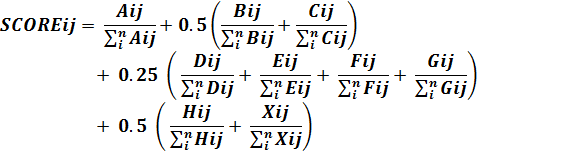 6
ثالثاً: رأس المال الإضافي المطلوب من بنوك D-SIBs
بهدف تعزيز قدرة بنوك D-SIBs على إستيعاب الخسائر سيتم الطلب من تلك البنوك رأسمال إضافي(surcharge)  وبحيث يتكون من الأسهم العادية عالية الجودة (Common Equity Tier 1 “CET1”) وفقاً لما هو معرف في معيار بازل 3، وكما هو موضح بالجدول أدناه:-
7
رابعاً: المتطلبات النوعية الخاصة ببنوك D-SIBs والإجراءات الرقابية الخاصة بها
إضافةً إلى رأس المال الإضافي المطلوب من بنوك D-SIBs  فإنه سيتم لاحقاً تحديد المتطلبات الإضافية الخاصة ببنوك D-SIBs التي تتضمن المتطلبات النوعية المطلوبة من هذه البنوك والإجراءات الرقابية الخاصة بها، حيث سيتم التركيز على الجوانب التالية:-
الحاكمية المؤسسية.
إدارة المخاطر.
مستوى المخاطر المقبولة وثقافة المخاطر.
إختبارات الأوضاع الضاغطة.
خطط الإنعاش (Recovery Plans).
خطط الحلول (Resolution Plans).
8